Électronique FE associée aux détecteurs semi-con
Electronique pour CCD
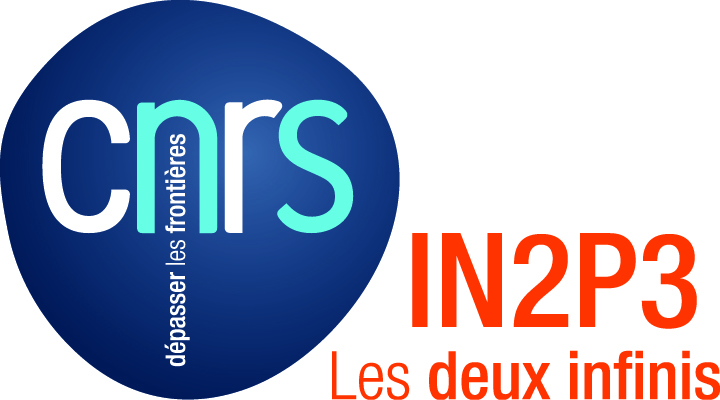 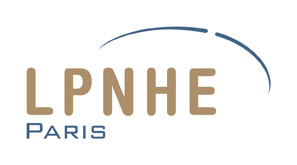 Hervé Lebbolo  (LPNHE)

 herve@lpnhe.in2p3.fr
CCD
CK1
CK2
CK3
+
-
photons
17/06/2015
Hervé Lebbolo        Electronique pour CCD
2
CCD synoptic
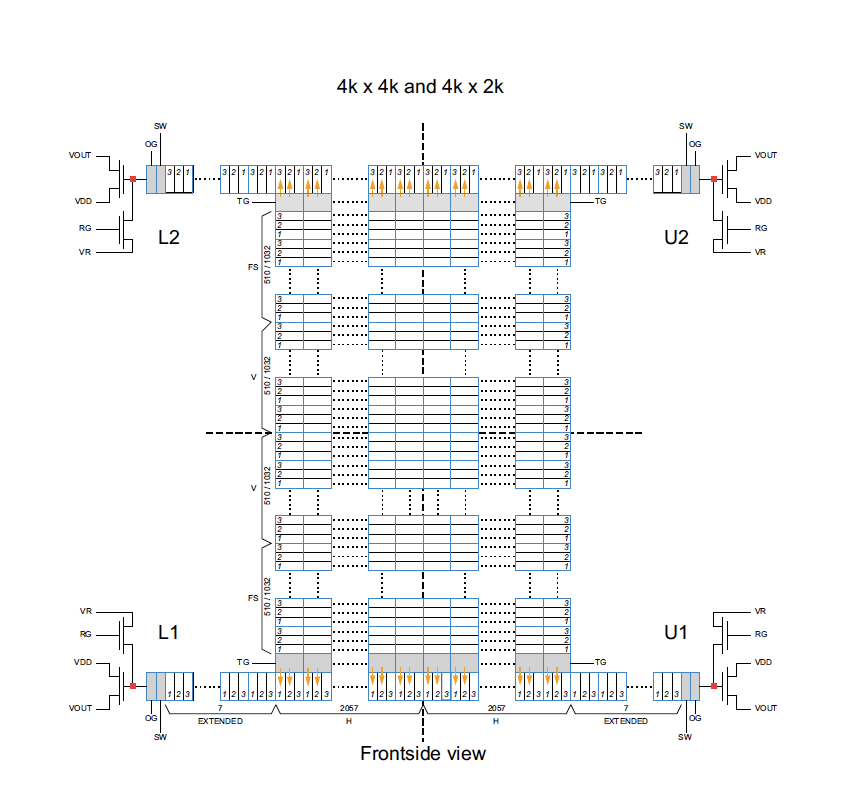 Serial register
Imaging
Region
Etage de sortie
17/06/2015
Hervé Lebbolo        Electronique pour CCD
3
Simplified CCD out
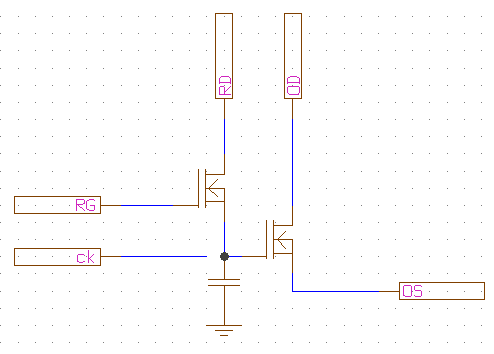 Reset
Drain
Output
Drain
RG
Reset Gate
CK
OS
Output Source
Clock i
17/06/2015
4
Hervé Lebbolo        Electronique pour CCD
CCD out
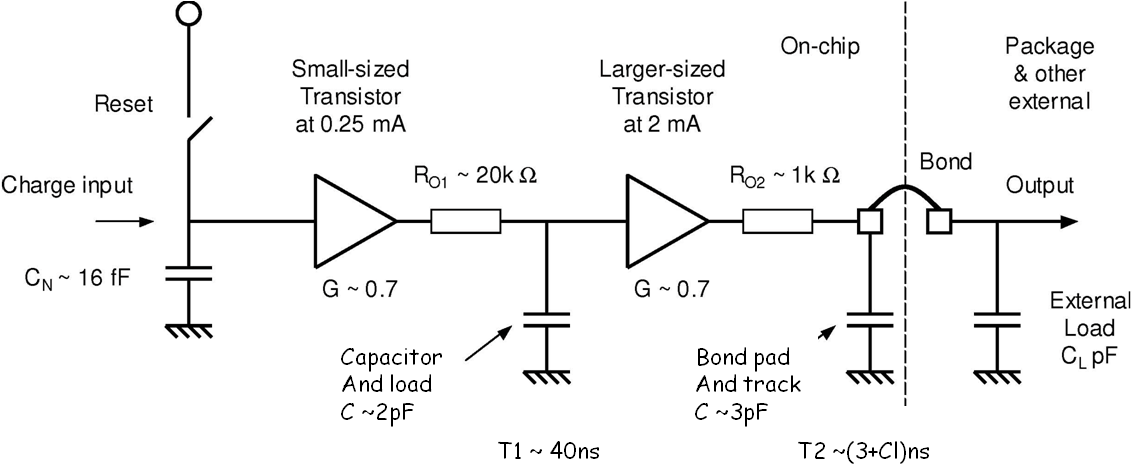 Réponse  V = Q/C * G

Bruit de l’ampli de sortie (dont bruit en 1/f)

Bruit de la résistance de sortie    (courant)

Bruit de reset : kT/C (~350µV pour C~20fF) @273K
Reset
Bruit
CCD out
17/06/2015
Hervé Lebbolo        Electronique pour CCD
5
Mode de lecture : Clamp & Sample
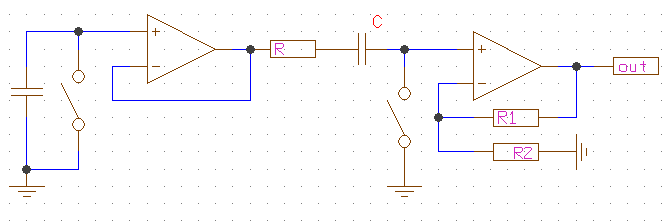 clamp
reset
CCD
Le bruit de reset est stocké dans la capa de couplage.

Pour une capa de 1nF, le nouveau bruit de reset vaut ~ 2µV 

Nécessité de filtrer le bruit 
des transistors du CCD

Durée du reset (RC)
Reset
Clamp
CCD out
Amp in
17/06/2015
Hervé Lebbolo        Electronique pour CCD
6
Mode de lecture : Dual slope Integrator
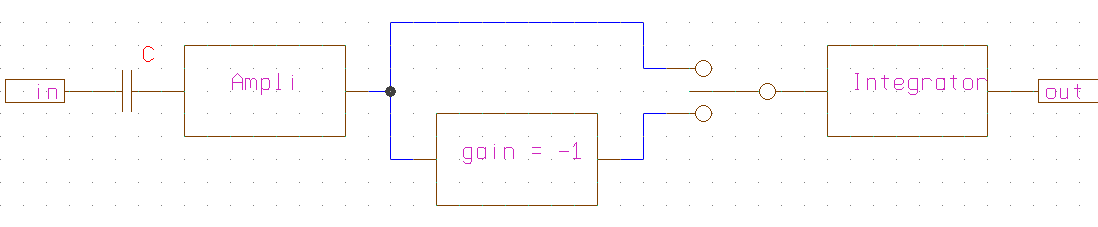 RD
RU
Convert
Reset
CCD out
Ramp Down
Ramp Up
DSI Out
RD
RU
17/06/2015
Hervé Lebbolo        Electronique pour CCD
7
DSI
Filtrage optimum : 
Intégration
Différentiation
Pb bruit en 1/f si intégration longue
Jitter
100ps  erreur ≤ 0,1%  (<1/√Vmax)
Précision relative de RU & RD
Précision du gain -1
Reset de l’intégrateur
17/06/2015
Hervé Lebbolo        Electronique pour CCD
8
Autre mode de lecture
Numérisation rapide du niveau de reset et de signal du CCD, éventuellement avec plusieurs gains
Filtrage numérique

 Reflex controller:  16 voies 45k€
ADC sar 18bit 5Ms/s
ADC ΣΔ 24 bit 4Ms/s + digital filter
17/06/2015
Hervé Lebbolo        Electronique pour CCD
9
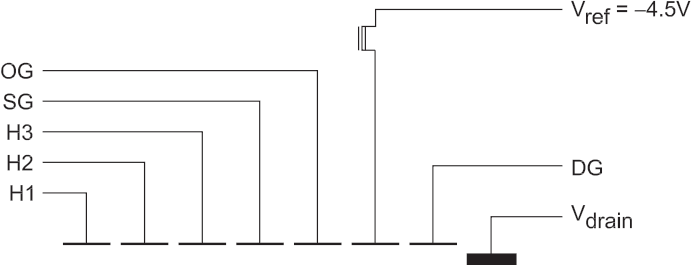 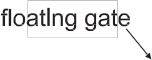 Autre mode : Skipper CCD
Permet de lire plusieurs fois le même pixel.
Les charges sont amenées sous la gate pour une première lecture.
Après la lecture, les charges sont ramenées sous SG.
La gate est remise à zéro
Les charges sont retransférées sous la gate pour une seconde lecture.

Permet de moyenner le bruit
17/06/2015
Hervé Lebbolo        Electronique pour CCD
10
Cosmologie observationnelle : LSST Large Synoptic Survey Telescope
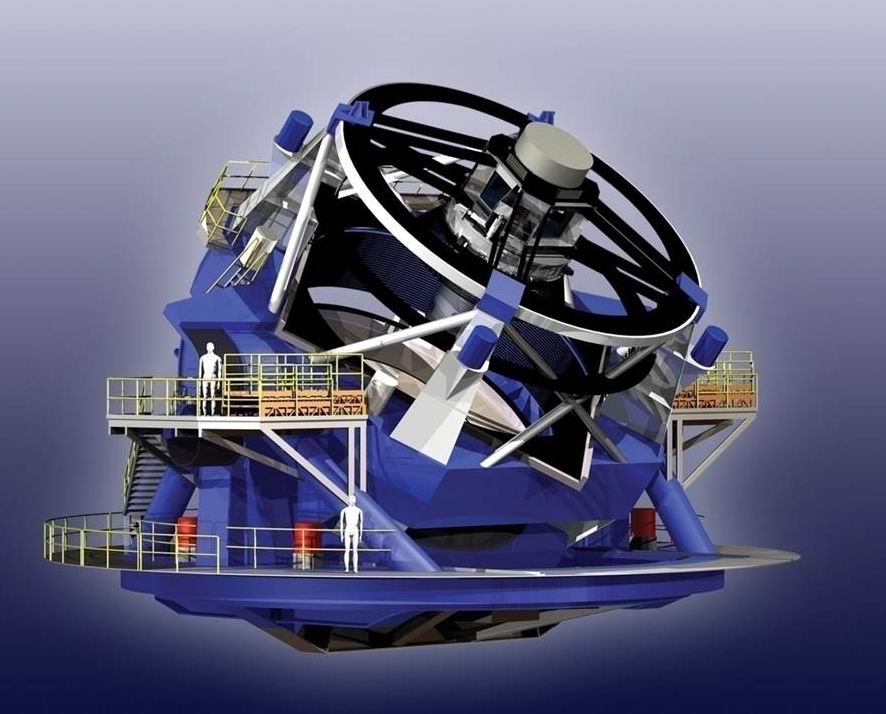 Observation de supernovæ de type IA

Fast, Deep, Wide !

Pose : 15 s 
Lecture 2s

Miroir primaire, diamètre : 8,4m

189 CCD (4k*4k)

~ 3Gpixels
17/06/2015
Hervé Lebbolo        Electronique pour CCD
11
Plan focal
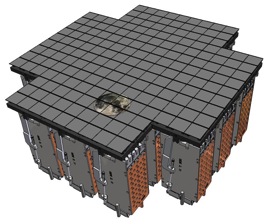 Plan focal:
189 CCD, ~10deg² 
Diamètre 64 cm
Cellule de base : 9 CCD = 1 Raft

Raft  : mini télescope autonome
3*3 CCD = 9*16 voies
CCD e2v 4k*4k pixels,  10µm
100µm deep depleted
Sensible de l’UV  IR
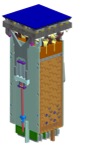 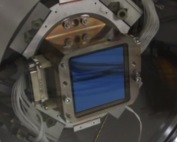 17/06/2015
Hervé Lebbolo        Electronique pour CCD
12
LSST Camera simplified readout
Raft Electronic Board :  3/raft    63 REB’s
3/REB
Readout ASIC
18bit ADC

+ buffer
FPGA
9/raft
To DAQ
CCD

16 Mpixel
6/REB
2/CCD
16
Fast
ADC
CCD
Driver 
ASIC
CCD Clocks
Biases
OD
6/REB
18/raft
18/raft
3/raft
21 raft  189 CCD’s	    378 aspic	    378 CABAC	            	             	    63 FPGA
17/06/2015
Hervé Lebbolo        Electronique pour CCD
13
ASPICAnalogue Signal Processing IC
DC restore
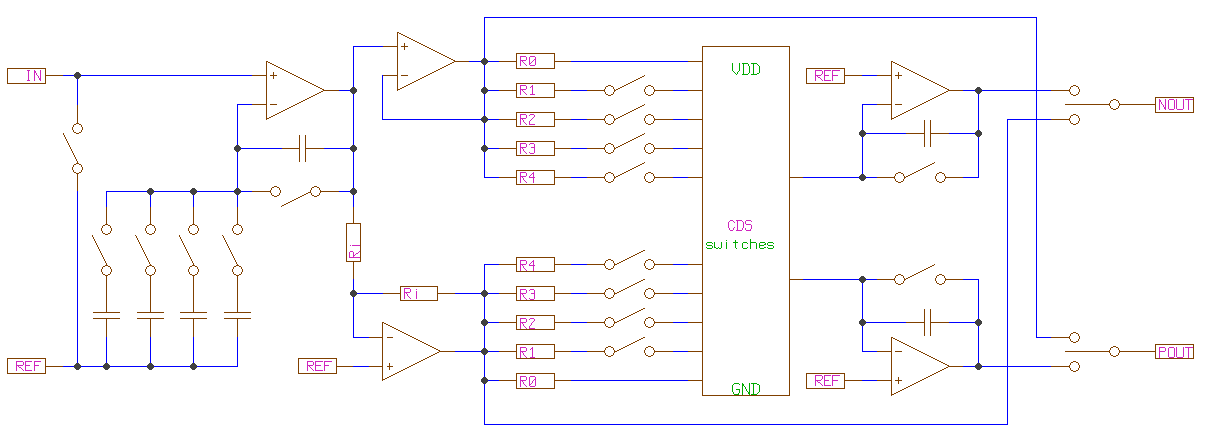 Reset
Reset
& gain 1
Mode 
transparent
Gain programmable
16 valeurs (4bit)
RC time constant
16 valeurs (4bit)
17/06/2015
Hervé Lebbolo        Electronique pour CCD
14
ASPIC :
Fréquence de lecture : 550kHz
Temps de cycle ~ 1,8µs
 RU = RD = 500ns
CCD output swing ~ 1V (aspic input)
Aspic output swing 4V
Bruit : ≤ 2 e⁻
Puissance ~30mW/ canal
Linéarité  : ≤ 0,5%
Diaphonie : ~2.10⁻5
Temperature sensor
Programmation by serial link
Power on mode : AF1 +TM
Production (1000)  mai 2015
17/06/2015
Hervé Lebbolo        Electronique pour CCD
15
Aspic3 functionnal domain
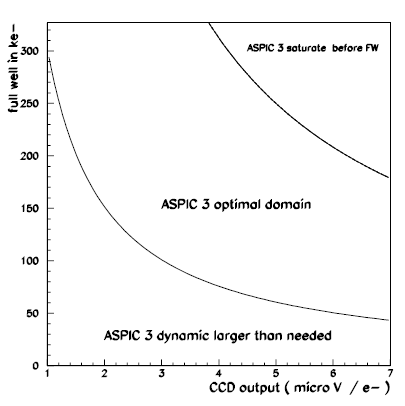 Programmable gain between 1.4 to 6 on 4 bit

Input dynamic range from 333mV to 1,4V (full well)*(responsivity)

RC time constant between 250ns to 4µs on 4 bit

Readout speed from ~50k to 1Mpix/s
17/06/2015
Hervé Lebbolo        Electronique pour CCD
16
Tests
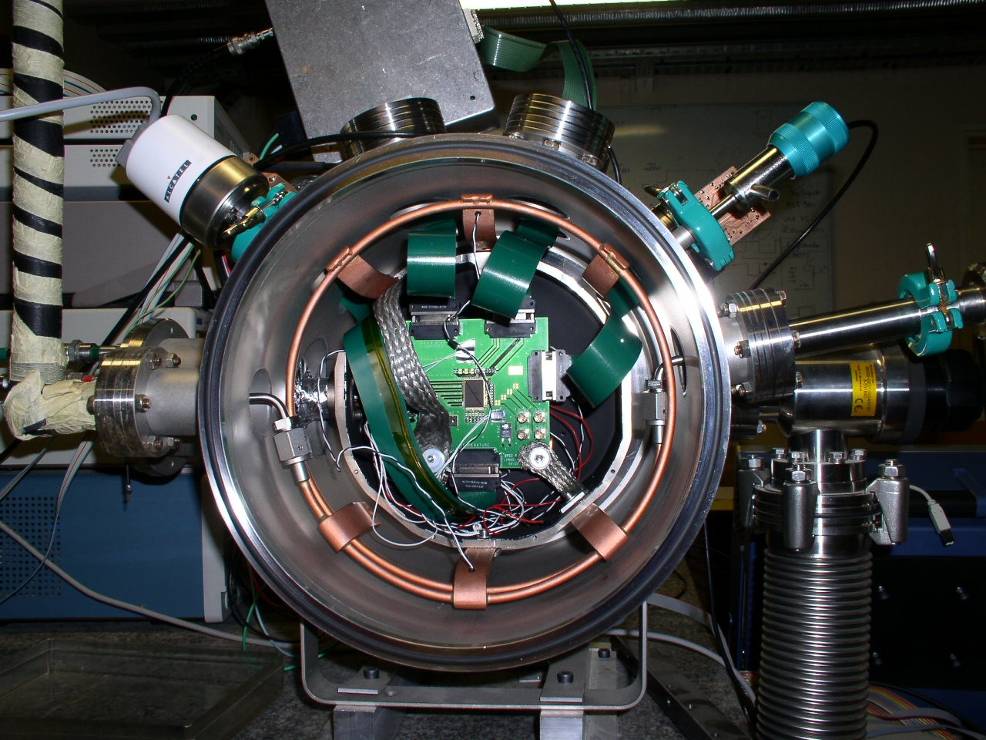 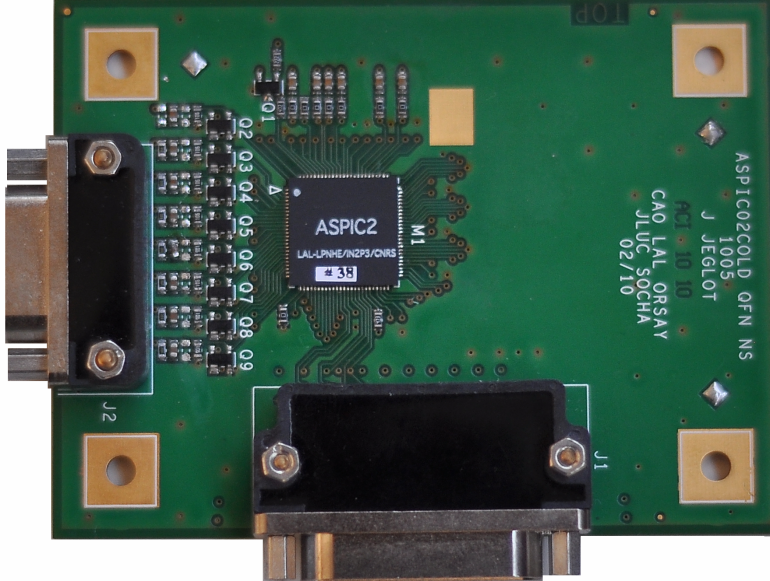 Banc de tests ASPIC 
Cryostat
Carte de tests ASPIC
17/06/2015
Hervé Lebbolo        Electronique pour CCD
17
Transfert de charge
CK1
CK2
CK3
CK1
CK2
CK3
17/06/2015
Hervé Lebbolo        Electronique pour CCD
18
Transfert de charge
CK1
CK2
CK3
CK1
CK2
CK3
17/06/2015
Hervé Lebbolo        Electronique pour CCD
19
Transfert de charge
CK1
CK2
CK3
CK1
CK2
CK3
17/06/2015
Hervé Lebbolo        Electronique pour CCD
20
Transfert de charge
CK1
CK2
CK3
CK1
CK2
CK3
17/06/2015
Hervé Lebbolo        Electronique pour CCD
21
Transfert de charge
CK1
CK2
CK3
CK1
CK2
CK3
17/06/2015
Hervé Lebbolo        Electronique pour CCD
22
E2v  CCD250
Output Drain
Alim des amplis
Clocks
parallèles
Output
Gate
Reset
Drain
Reset
Clocks séries
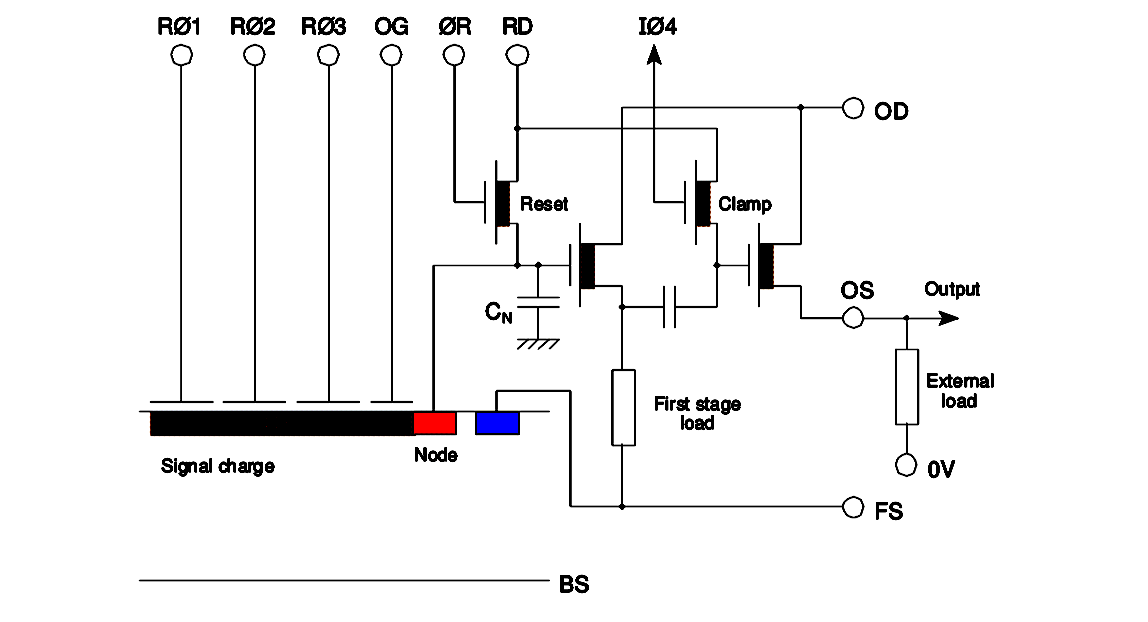 IΦ3
IΦ0

IΦ1

IΦ2

IΦ3
Output
Source
GD
Front
Substrate
(Masse)
Guard
diode
Back 
Substrate
17/06/2015
Hervé Lebbolo        Electronique pour CCD
23
Clock And Bias Asic for Ccd : CABAC
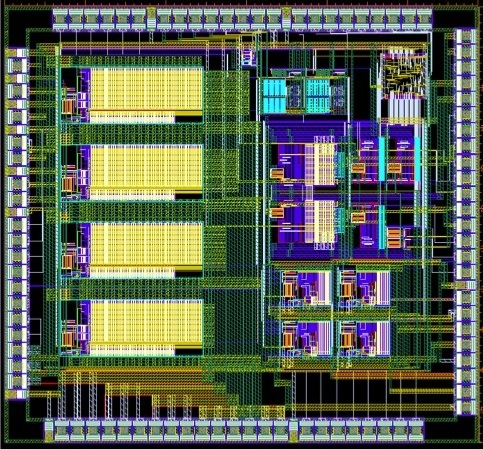 Provide :
OD (output drain) ->46V 32mA
RD (reset drain)  ->46V
Biases ->46V
Image clocks (4) ->400mA-20V
Register clocks (3) 70mA-20V
Reset gate (1) 70mA-20V
Temperature sensor (output on mux)
Multiplexer : 
Possibility to output 2 of any signal provided by CABAC or external input (aspic temp, aspic timing) for monitoring purpose
Deactivable calibration pulser : injection of a pulse on RD, with active RG  injection of defined signal at the electronic chain entrance for electronic calibration.
Programation by serial link with read back & asynchronous reset
Translated power supplies : can provide negative biases & clocks
CMOS 0.35µ HV (34.6 mm2) from AMS
17/06/2015
Hervé Lebbolo        Electronique pour CCD
24
Cabac block diagram
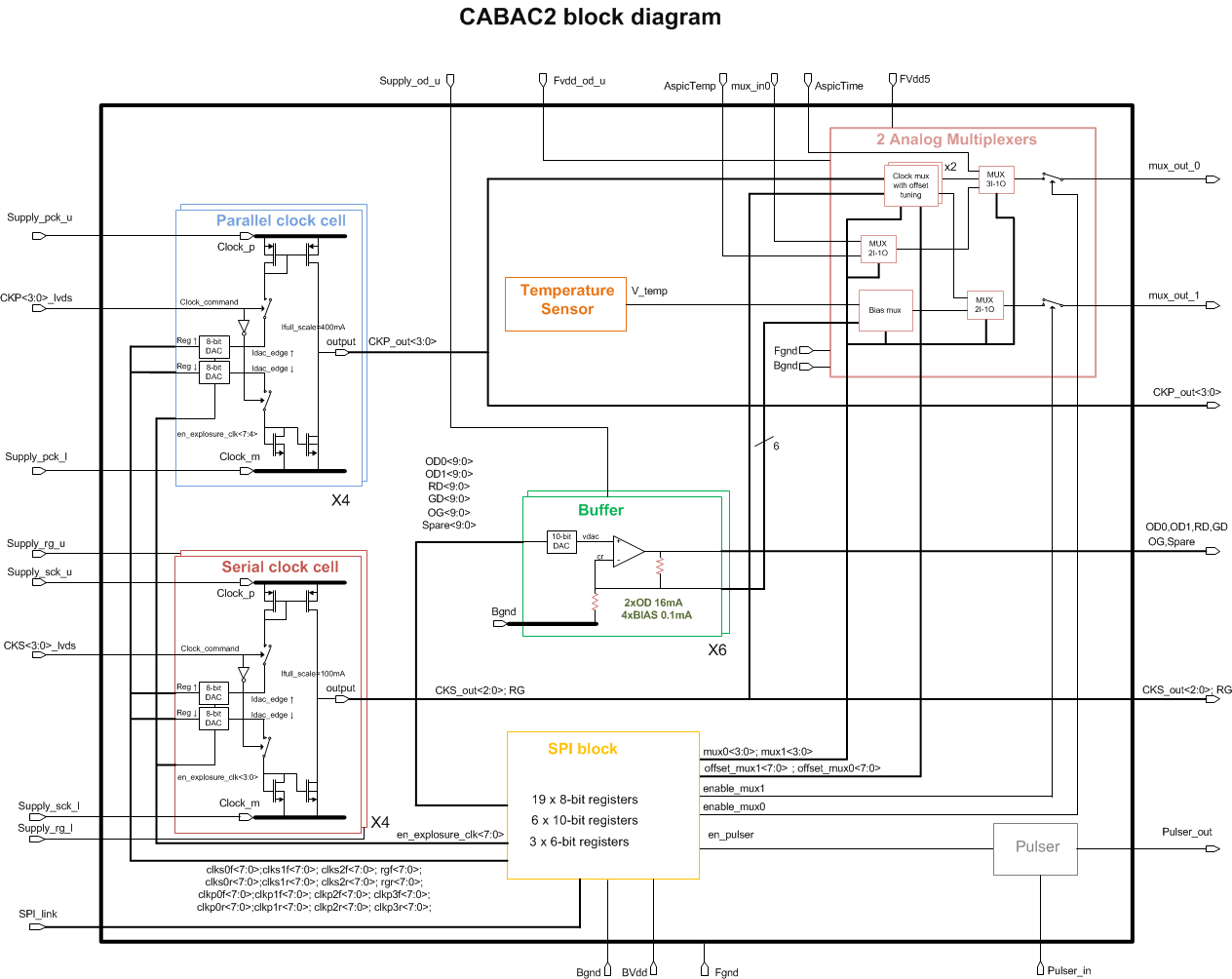 17/06/2015
Hervé Lebbolo        Electronique pour CCD
25
Electronic Calibration Pulser :
CCD
CABAC
Pulser
Lvds
cmd
RD
33nF
enable
Prog
RD
100Ω
SPI bus
100nF
17/06/2015
Hervé Lebbolo        Electronique pour CCD
26
Cabac power supplies
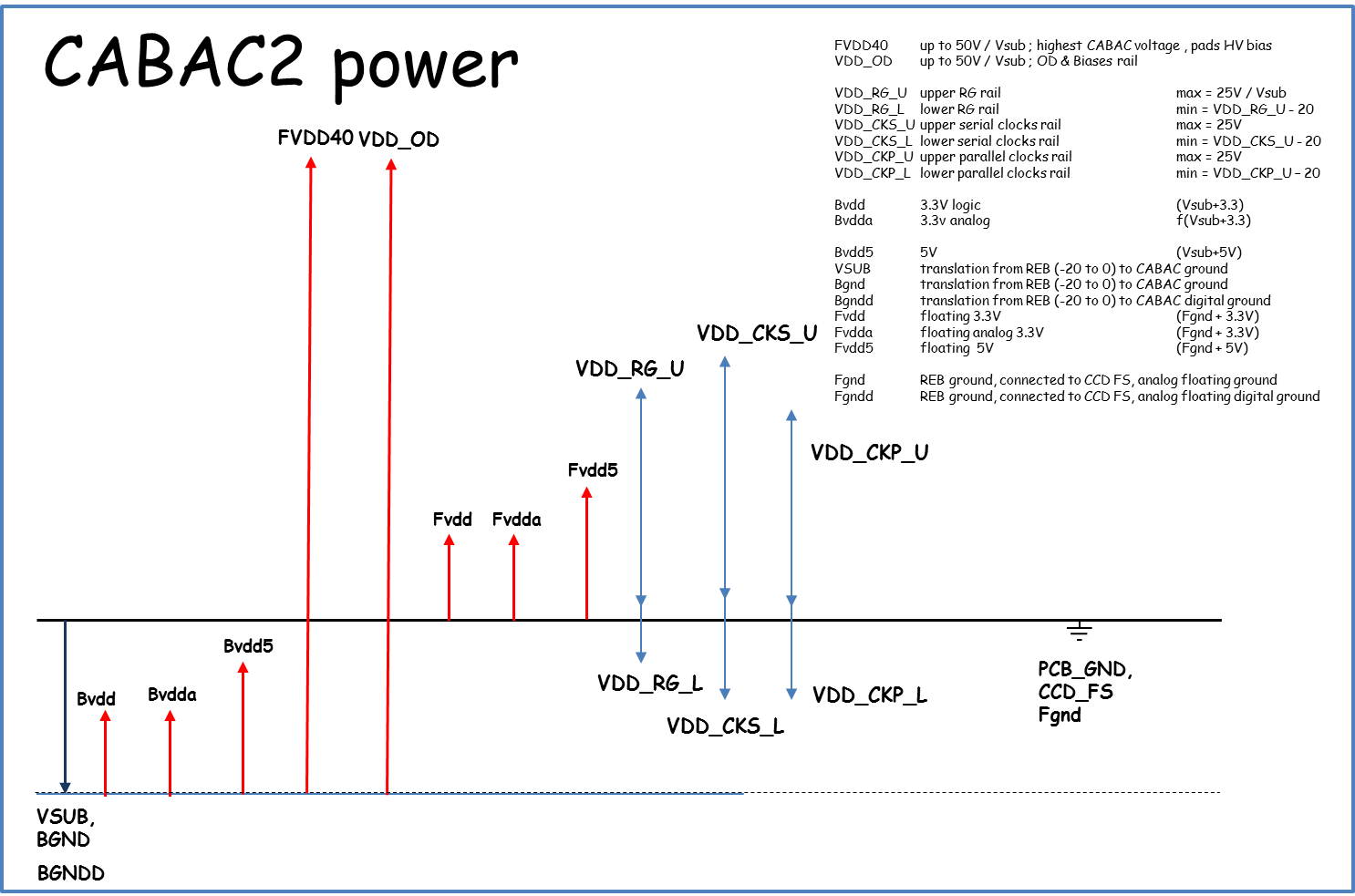 OD & Biases
Power supplyc
Clocks
Power supplies
Board ground
Cabac ground
17/06/2015
Hervé Lebbolo        Electronique pour CCD
27
Parallel clocks
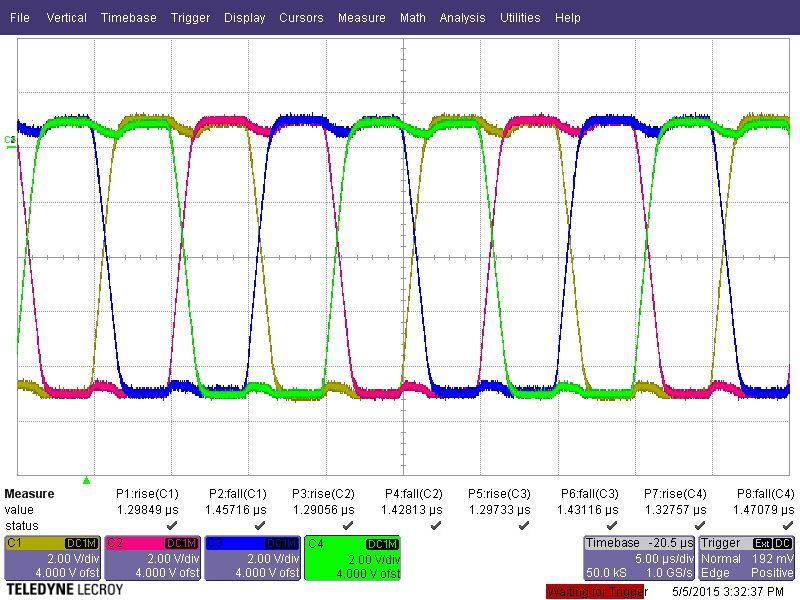 66nF load
17/06/2015
Hervé Lebbolo        Electronique pour CCD
28
Serial clocks and Reset Gate
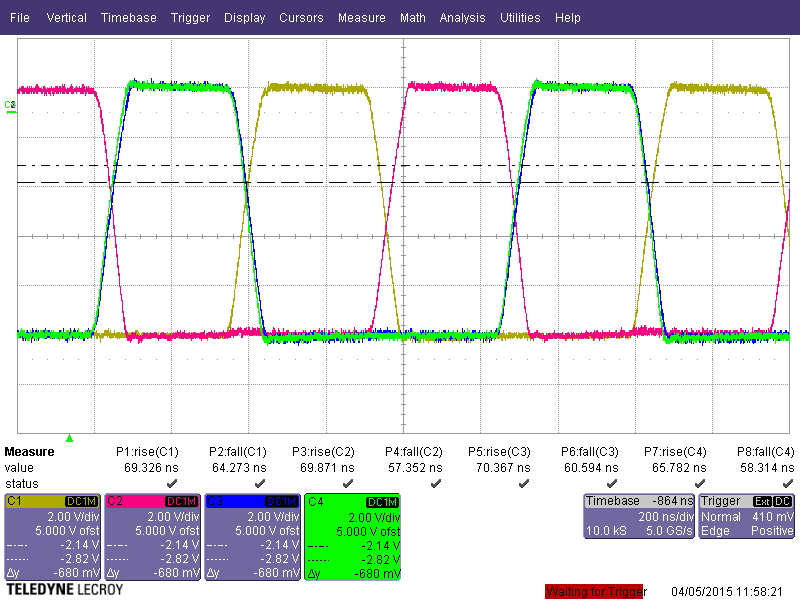 17/06/2015
Hervé Lebbolo        Electronique pour CCD
29
EEV CCD250 image section load
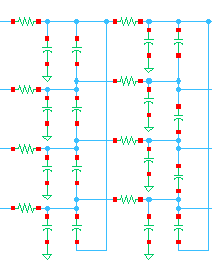 Equivalent circuit of the E2V CCD250
Electrodes   (2 electrodes here)

Capacitor to substrate C1 ~ 0,6fF
Inter electrode capacitor C2 ~1,7fF

Total electrode capacitor : 2*C2 + C1 = 4fF

Total length of one image section : 41mm
Width : 3µm

Total resistance  : ~400kΩ / line
~ 4000 electrodes 

Inter electrode resistance : R ~100Ω
R
C1
C2
17/06/2015
Hervé Lebbolo        Electronique pour CCD
30
EEV CCD250 image section load
Load for parallel clocks is ~4000 parallel lines  of ~4000 serial electrodes
 total capacitance : 4fF * 16M ~ 64nF
 total resistance  :  400k/4000 ~ 100Ω
 simulation of 4k lines of 4000 electrodes
C1 to substrate : 2.4pF/line	
C2 to neighbour : 6.8pF
Total : 16pF
Total resistor 100Ω
Inter electrode resistor : 25mΩ
17/06/2015
Hervé Lebbolo        Electronique pour CCD
31
Observed nets
clockp
100
clockp
Mid (~2000)
10
Clocks : 
Amplitude : 10 V
Frequency : 2.5kHz

All simulations performed with CABAC chip model
17/06/2015
Hervé Lebbolo        Electronique pour CCD
32
Ideal load (R=1pΩ)
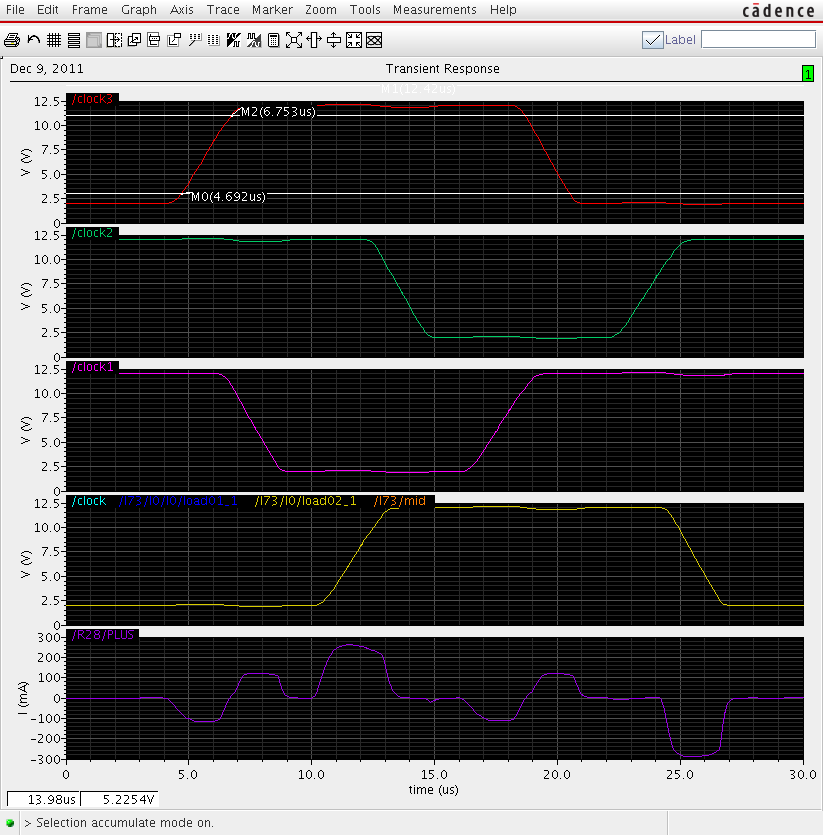 Tr = 2.09µs

Ip = 261mA

Im = 286mA

Clock waveform is the same along  the trace
Ckp0
Ckp1
Ckp2
Ckp3 (position 0, 10, 100, 2000)
Ckp3 current
17/06/2015
Hervé Lebbolo        Electronique pour CCD
33
« real » load R = 25mΩ
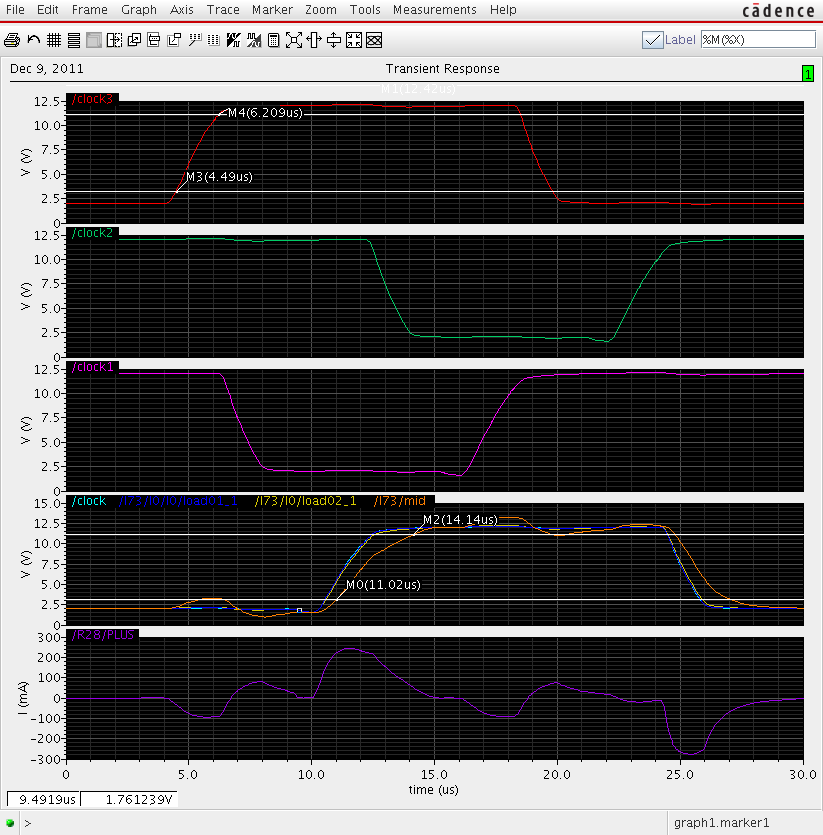 Tr = 1,72µs (end strip)

Tr = 3,12µs (mid strip)

Delay = 740ns

Ip = 244mA

Im = 276mA
Ckp0
Ckp1
Ckp2
Ckp3 (position 0, 10, 100, 2000)
Ckp3 current
17/06/2015
Hervé Lebbolo        Electronique pour CCD
34
« real » load R = 25mΩ   Zoom
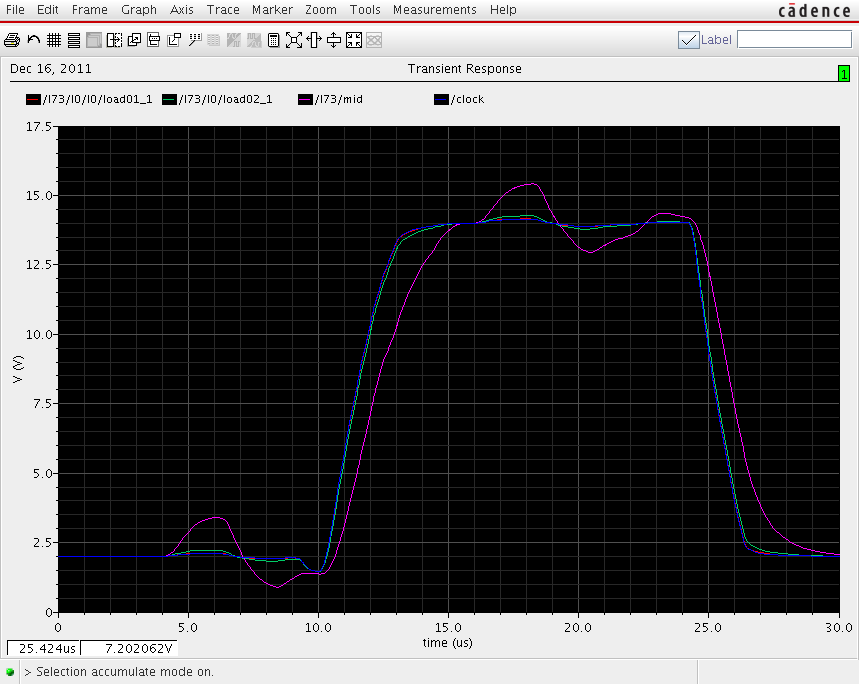 17/06/2015
Hervé Lebbolo        Electronique pour CCD
35
Half max current
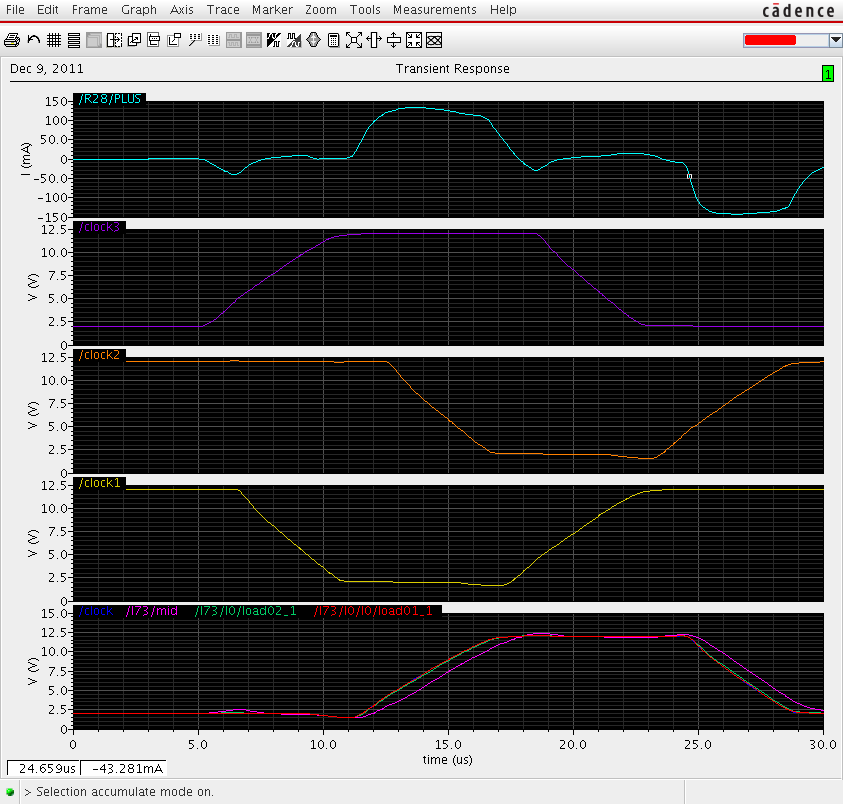 Ckp3 current
Tr = 4,24µs (end strip)

Tr = 4,49µs (mid strip)

Delay = 860ns

Ip = 132mA

Im = 142mA
Ckp0
Ckp1
Ckp2
Ckp3 (position 0, 10, 100, 2000)
17/06/2015
Hervé Lebbolo        Electronique pour CCD
36
Half max current   Zoom
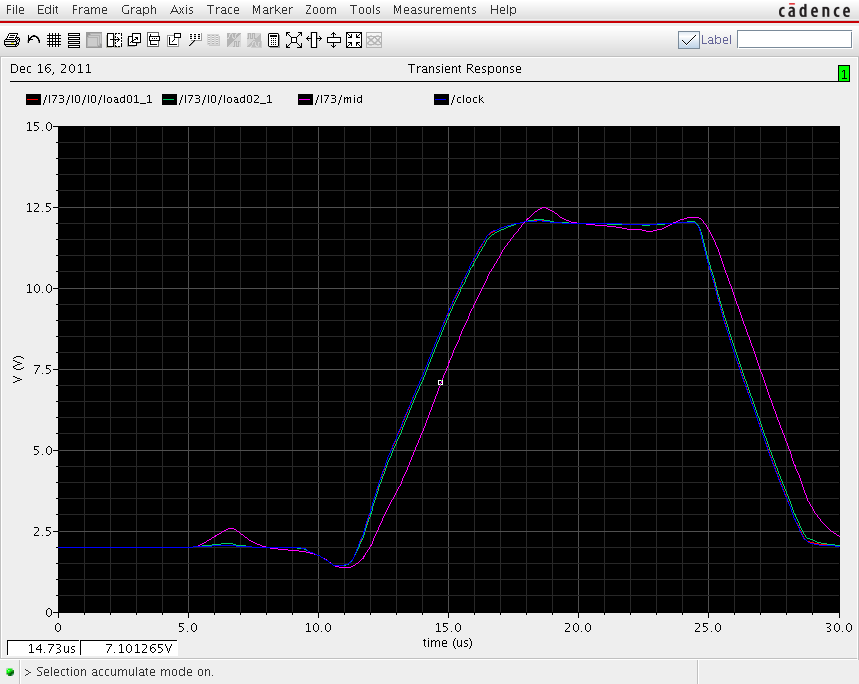 17/06/2015
Hervé Lebbolo        Electronique pour CCD
37
2 CABAC //
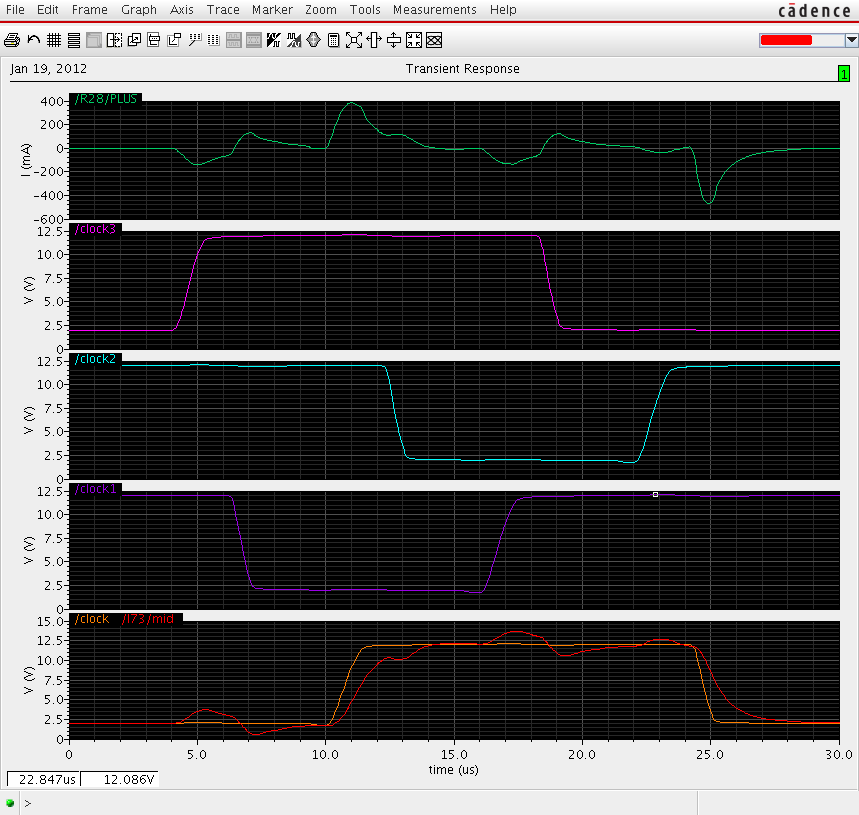 Programmed current : 
2*300mA

Current up : ~400mA
Current down : ~480mA

Tr : 1.09 µs
Td : 717 ns








Orange : clock0 both end
Red : clock0 middle
17/06/2015
Hervé Lebbolo        Electronique pour CCD
38
2*CABAC //  ~middle crossing
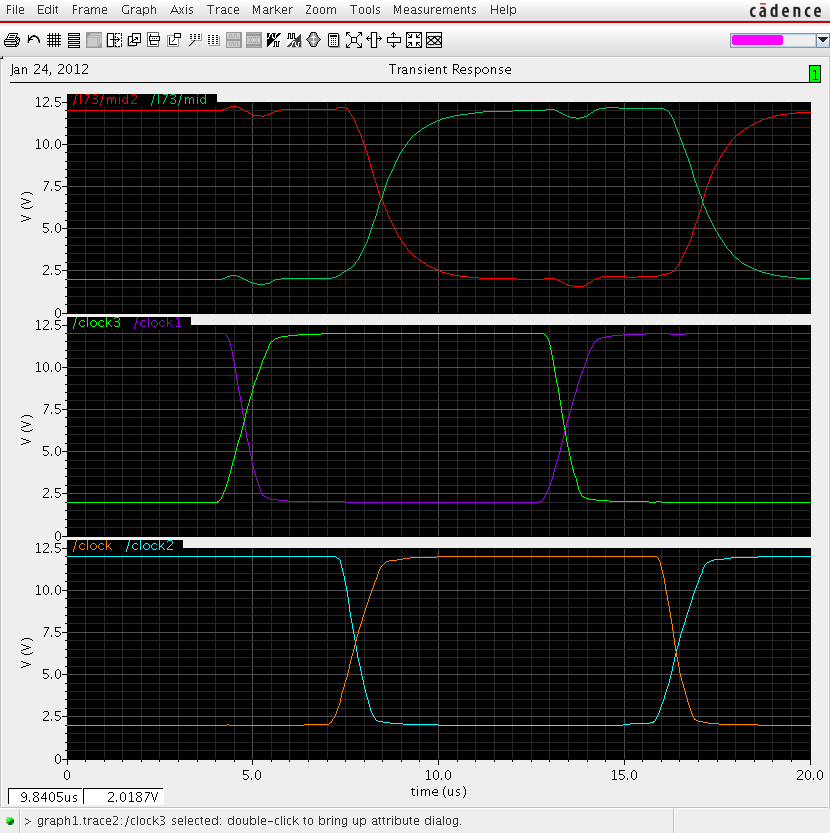 Tr : 1.83µs
Td : 1.75µs

Delay ~670ns



Tr : 1.09 µs
Td : 717 ns
middle
Both
end
17/06/2015
Hervé Lebbolo        Electronique pour CCD
39
One Cabac  Max current
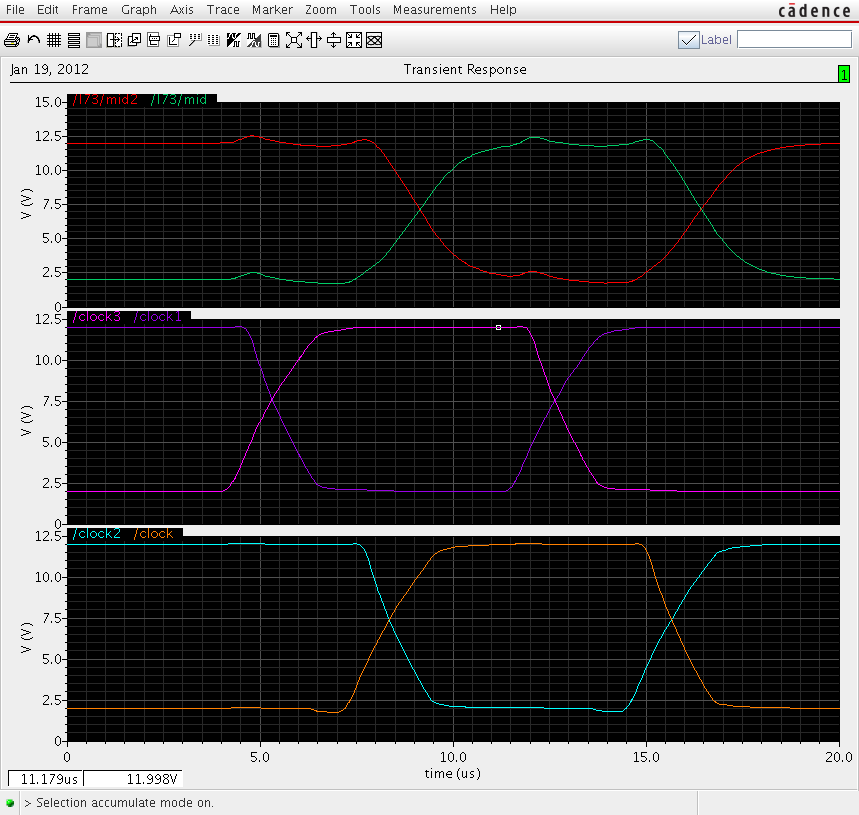 middle
Both
end
17/06/2015
Hervé Lebbolo        Electronique pour CCD
40
One Cabac  half current
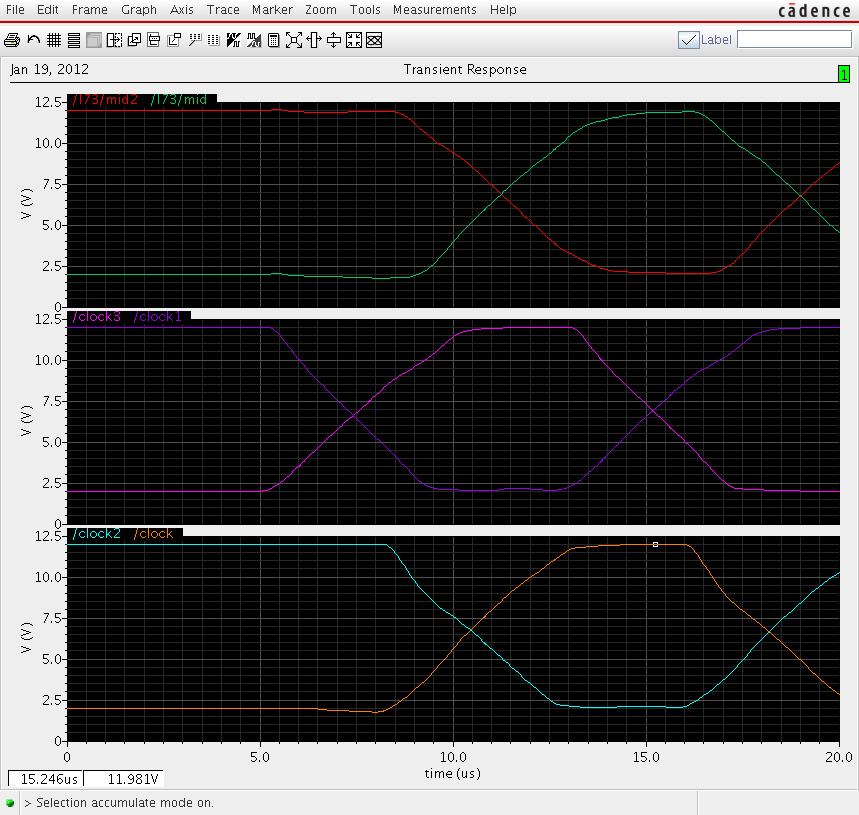 middle
Both
end
17/06/2015
Hervé Lebbolo        Electronique pour CCD
41